Top 3 Reasons the Video Game Industry Needs to Pay More Attention to Women
Autumn White
TWR 2009
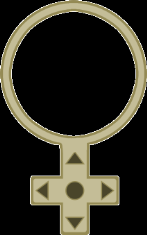 [Speaker Notes: Hello and thank you for taking the time to meet with me today.

This presentation is going to cover the costs and benefits associated with various strategies in the industry relating to your female customers, characters and employees – or lack thereof.  I’ve also got copies of the white paper this presentation is based on if anyone would like one.  It includes a list of all of the sources for the statistics and information I’ll be providing to you over the course of this presentation.

So, let’s get started, shall we?]
Introduction
Women are not the focus in the video gaming industry; but if someone could tap into the mindset of the young female video game player, they would have a tremendous advantage over their competitors. It is a much wider market than what currently exists.
- Lisa Hudson, President Black Sun Productions, 2001
[Speaker Notes: In 2001, veteran video game producer, Lisa Hudson, President of Black Sun Productions, noted that "women are not the focus in the video gaming industry; but if someone could tap into the mindset of the young female video game player, they would have a tremendous advantage over their competitors. It is a much wider market than what currently exists."

The video game industry has undergone intense growth in the decade since. According to a 2010 Entertainment Software Association (ESA) report, the American computer and video game publishing industry grew at a rate of 10.6% per year between 2005 and 2009 – more than seven times the annual growth rate of the U.S. gross domestic product in the same period.  On a global scale, the world market revenue for video games was $52 billion in 2009, and is expected to grow to $86 billion by next year.

A big part of this growth has been the rise of women as gamers and influencers within the client community. Women now account for almost 50% of all video game players and purchasers, and between 40% - 60% of most major sub-markets. 

Despite these statistics, the industry has proven reluctant to broaden their idea of the “core” gamer to include women. Less than 4% of games with a discernibly gendered protagonist feature a female lead, and they receive less than 40% of the marketing budget of male-led games. Companies are making deliberate decisions to exclude women from marketing research, and a high rate of sexism and harassment are keeping women from pursuing careers in the video game industry. 

This lack of female representation – whether on the screen, in industry data, or in industry jobs – stems from the deep-seated and outdated belief that “women don’t play video games.” It is damaging the industry’s reputation, stifling innovation, compromising the integrity of your decision-making, and limiting your company’s potential growth.

The solution is to pay more attention to women.]
Reason #1:Half of your clients are female
Women make up:
45% of all gamers 
46% of most frequent game purchasers
44% of current-gen console users (38%-59% per system)
60% of mobile gamers
Women aged 18 or older (31%) are a greater portion of gamers than boys aged 17 or younger (19%)
[Speaker Notes: While there are many reasons to change the way the industry engages with women, I’m going to focus on the top three.

Number one of which, is that half of your clients are women.  To be clear, that isn’t half of your potential clients – that’s half of your current clients.

In 2013, 45% of all gamers are female – and this isn’t just because of the rise of the mobile market and the increasing popularity of casual friendly games and systems.  44% of seventh-generation console users (Xbox 360, PS3, Wii, etc.) are female, including almost 40% of Xbox-live users.

From a target demographic perspective, women aged 18 or older actually represent a greater portion of the game playing population than boys aged 17 or younger (31% versus 19%).  Furthermore, 46% of the most frequent game purchasers are women.

Despite these numbers, the “core gamers” to which the industry generally continues to cater are white males between 16- and 35-years-old.  Developers are still designing the majority of big-budget titles and a large number of indie games with this demographic in mind.  And I know you’re probably thinking that the industry seems to be doing all right for itself using this strategy – but it could be doing better. Your female clients are not a “niche” market. They have grown steadily over the years despite a lack of targeted marketing – despite, in fact, marketing and content that is often aggressively alienating for female gamers.  Imagine how much further they could grow if you engaged them directly.]
Reason #1:Half of your clients are female
Engaging female customers provides significant benefits to companies
Sample case studies:
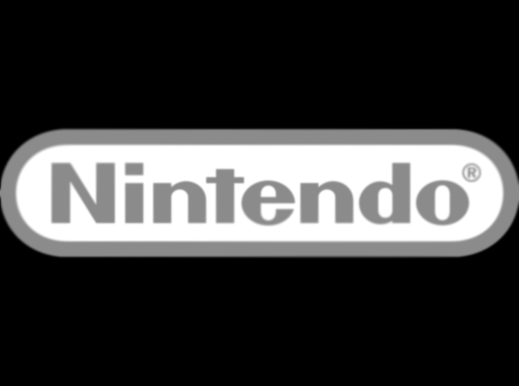 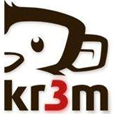 Invested heavily in female gamers (game development and marketing); reporting significant return on investment
Engaged women for launch of the Wii –outsold the PS3 and Xbox, and quadrupled shares
[Speaker Notes: There are a growing number of industry examples where taking steps to engage female customers has provided significant benefits to companies.  The mobile gaming market (for which 60% of gamers are female) provides a number of case studies.  Germany-based company kr3m, for example, is investing heavily in the female gamer market, both in terms of game development and advertising, and is seeing significant returns on their investment.  

In the console market, Nintendo made a deliberate effort to court women (and other non-traditional demographics) when they launched their Wii system in 2006.  By 2007, it was outselling Sony’s PlayStation 3 (PS3) three to one.  By 2008, it was outselling both the PS3 and Microsoft’s Xbox, and Nintendo’s shares had quadrupled in value.

Whether or not you are paying attention to them, these women are already playing your games. There is a clear and demonstrated opportunity for revenue growth for your company if you invest in them.]
Reason #1:Half of your clients are female
Capitalize on this potential by:
Update your company’s core gamer profile to reflect current demographic data
Ensure the profile evolves as your customers do
Use the profile to drive development/engagement
Benefits:
Broadened market reach
Increased marketing precision
Improved return on investment
[Speaker Notes: The key to capitalizing on this potential is to upgrade your understanding of your core gamers. Use current demographic data for your customer base to update your company’s core gamer profile.  Implement a process to ensure both your data and your core gamer profile continue to evolve as your customers do. Use this profile to drive your development and engagement strategies. Doing so broadens your market reach, increases your marketing precision, and improves your return on investment.]
Reason #2:No data = big problem
Industry perception that “games starring women don’t sell” is based on flawed data
Only 4% of games star women
They receive 40% of the marketing budget of male-lead games
Not a valid comparison
Not just sales data – womenexcluded from market research
[Speaker Notes: Reason number two comes down to your data – specifically the sales and marketing data you use on a daily basis to make decisions about how and where to invest.

I want to introduce this point with an anecdote that represents a very common theme in investment decisions in the industry.  When Dontnod Entertainment was pitching Remember Me (which features an exclusively female protagonist) to prospective publishers, they heard repeatedly: “Well, we don’t want to publish it because that’s not going to succeed.  You can’t have a female character in games.  It has to be a male character, simple as that.”  The video game industry bases major business decisions on the belief that “games starring women don’t sell.”

And sure – sales data shows that games starring males sell 75% better than games starring females.  But this comparison is based on inconclusive data and invalid assumptions about causation.

Last year, the Penny Arcade Report published an article about research done by EEDAR (a video game research firm) on this long-held industry assumption.  They found that out of 669 games that featured protagonists with discernible genders, less than 300 had the option to play as female or male, and only 24 had exclusively female protagonists.

Additionally, the marketing budget for games with a female protagonist is less than 40% of that spent on games with male protagonists, despite the fact that marketing spend is a higher factor on sales than game quality.

With a sample size of less than thirty games (out of nearly 700), all with a fraction of the marketing budget of the male-led games, any comparative analysis would be too flawed to use.  In short, the data is not actually reliable enough for you to be able to draw useful conclusions on where and how to invest your development dollars.   

This lack of data integrity does not apply to just sales, either.  Product-specific marketing data is also affected by out-of-date ideas about who is spending money on what kind of games.  While no specific information is available at time of writing on how prevalent this issue is, less than a year ago, the marketing and research firm used by Naughty Dog Inc. to conduct focus groups for the Last of Us – which co-stars an adolescent girl –deliberately excluded women from their focus groups.  Based on this skewed perspective, the firm recommended that Naughty Dog move images of the female character to the back of the game’s box.

When Naughty Dog realized this gap existed, they made an explicit request that the firm modify their approach to include women, and rejected the biased advice regarding images of the female character.  It is worth noting that The Last of Us went on to become the fastest-selling PS3 title of 2013, selling over 34 million copies in three weeks.]
Reason #2:No data = big problem
Poor data quality costs U.S. businesses $600 billion a year, and 10%-25% of total company revenue to rectify 
Standard video game industry data does not include half of your customers
Data that is available is biased / unreliable
Data integrity issues and gaps compromising decision making capacity
[Speaker Notes: So what does this mean in terms of your bottom line?

Well, good business decisions are based on good data.  Having high-quality data means knowing how to keep or gain customers, when to launch a product, and what kinds of products are likely to succeed.

Having bad or no data jeopardizes your decision-making capacity, and can cost you a significant amount of money in terms of corrective action and lost potential revenue.  In the US alone, poor data quality costs businesses $600 billion a year, and can cost an estimated 10%-25% of total company revenue to rectify.

Yet the sales and marketing data available to you is largely limited to only half of your customers, and cannot provide you a full picture of your product sub-markets and consumer base.  Right now, you can’t even compare the viability of alternative protagonists or marketing strategies, because the tiny bit of data that is available is biased or unreliable.

This is a serious data integrity issue – and an expensive one.]
Reason #2:No data = big problem
Steps to resolve:
Identify data gaps – especially insufficient information to make comparisons or draw conclusions
Be explicit in your marketing strategies – directly identify need for feedback from female players
Benefits:
Enables targeted strategies for resolving data integrity issues 
Improves investment decision integrity by providing you access to the full market context before making them
[Speaker Notes: To address this limitation, take a closer look at your company‐specific sales data and identify areas where you have insufficient information to make comparisons or draw conclusions. 

Additionally, be explicit in your marketing strategies – directly identify feedback from female players as part of your desired outcomes. 

This allows you to develop targeted strategies for resolving data integrity issues and improve the integrity of your investment decisions by ensuring you have the full market context when you make them.]
Reason #3:Diversity is profitable
Women make up only 11% of industry workforce (compared to 25% for the tech sector)
Female game programmers earn $10K less, game designers $12K less than males
Pervasive sexism in workplace culture:
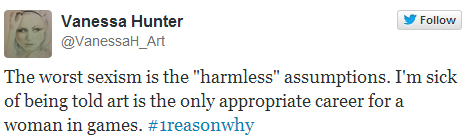 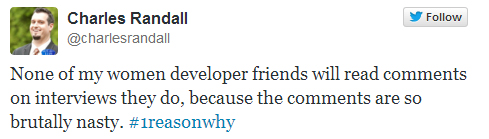 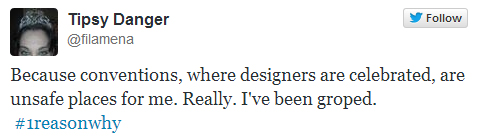 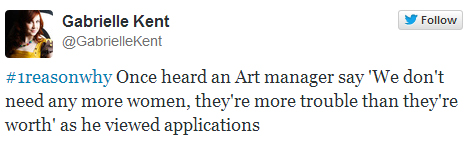 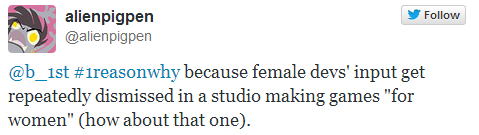 [Speaker Notes: The third reason is that sexism is expensive, and diversity is profitable.

Any environmental scan of the HR situation in the video game industry will show that it’s a male-dominated industry – even for a technology-related field.  While women make up about 25% of the broader technology field, they account for only 11% of the video game workforce. Although the total number of women in the industry has been slowly increasing in recent years, nearly all the growth has been in nontechnical fields.  Women in the industry account for 11% of designers and only 3% of programmers.

The video game industry is subject to the same challenges relating to recruitment of women as the rest of the technology sector – particularly the lack of women entering Science, Technology, Engineering and Mathematics fields in their post-secondary education.  But this doesn’t explain the large variance between the number of women in the tech sector versus the video game industry.  The question still remains – why are there so few women working in the video game industry?

Kickstarter games specialist Luke Crane asked the same question on Twitter in November of 2012, and received hundreds of replies from industry insiders (male and female) on the hashtag #1reasonwhy.  The comments and anecdotes revealed an alarming level of sexism and harassment within the industry, and flagged it as a major barrier for women joining or remaining part of the industry. 

Themes included women’s work being dismissed and ignored, rejected designs for non-sexualised female characters, women’s appearance being used to dismiss them, and sexual harassment.
 
Nor is the evidence of sexism as a barrier to women in the video games industry purely anecdotal.  A survey salary published by Game Developer Magazine in 2011, found that female video game programmers earn an average of $10,000 a year less than male programmers, and female designers make $12,000 less.

This lack of representation has major consequences for industry members – and not just in terms of the damage to your reputation (even if only by association).  It has a measureable negative impact on your ability to compete in the market, as well as your ability to grow to meet future requirements.]
Reason #3:Diversity is profitable
Hidden biases (like sexism) cost corporate America $64 billion per year in employee turnover
Including women on your development teams results in higher productivity, higher ROI, and higher creativity
Hiring female employees improves your access to and understanding of your female customers
[Speaker Notes: “Hidden” biases and barriers are expensive for companies in any industry.  Conservative estimates put the cost to corporate America at $64 billion per year in employee turnover related to these biases – without factoring in the additional intangible damage to company reputation, ability to recruit new talent, and the silencing of employees who stay despite the barriers.

But cost-avoidance isn’t the only reason to reduce sexism and other barriers to recruiting and retaining women.  The benefits of diverse perspectives in the technology sector are well documented.  Multiple studies have shown that they increase innovation, productivity, and competitiveness.  Teams composed of both women and men produce IT patents that are cited 26% to 42% percent more often than the norm for similar types of patents.  Teams with equal numbers of women and men are more likely to experiment, be creative, share knowledge, and fulfill tasks.  Under the right conditions, teams comprising diverse members consistently outperform teams comprising “highest-ability” members. 

Additional research shows that companies with the highest representation of women on their senior management teams had a 35% higher return on equity and a 34% higher return to shareholders.

With regard to the video game industry specifically, one of the major recognized benefits of including women in technical roles on your development teams is increased accessibility to the 50% of your client base that is female.  Chief Executive Ben Liu, for example, of game maker Pocket Gems, recognizes the presence of female engineers in his company as instrumental to their success.  Having female representation in their base of employees enables them to create games that are “mass market and accessible to all people.”]
Reason #3:Diversity is profitable
Increase competitiveness by:
Actively recruiting women
Taking advantage of input from female employees
Reviewing HR policies to eliminate gender‐based barriers to retention
Benefits:
Broader product appeal
Improved company reputation
Improved access to female clients
Improved your bottom line
[Speaker Notes: To be truly competitive in a market where 50% of your client base is women, you have to hire women. 

Develop staffing strategies that include active recruitment of women, take advantage of their thoughts and input, and review your HR policies to eliminate gender‐based barriers to retention. 

It will broaden the appeal of your products, improve the reputation of your company, and ultimately improve your bottom line.]
Conclusion
Women represent neglected revenue streams and untapped growth potential
Maximize your revenue by paying attention to them:
Ensure your “core gamer” profile evolves with your customers
Gather more data about the women playing your games
Modify your strategies accordingly 
Hire technical women for development teams
Review HR policies to avoid fostering a sexist work-culture
This will:
Increase your talent pool
Stimulate innovation
Improve customer retention and growth
Give you an advantage over your competitors
[Speaker Notes: To recap: women play games.  Women buy games.  Women make up close to half of your client base.  Capitalizing on their presence is in the best interests of your bottom line.

To maximize your revenue potential, update your company’s core gamer profile to reflect current demographic data and ensure the profile evolves as your customers do.  Use that profile to drive your development and engagement strategies.  

Begin gathering more data about the women playing your games.  Include women in your research and testing, and use the information you gather to modify your development and marketing strategies to accommodate them.

Revise your HR strategies with a view to hiring technical women for your development teams, and take advantage of their input.  Review your HR policies to ensure your company is not inadvertently creating barriers to retention by fostering a sexist work-culture.  Doing so will increase your talent pool, stimulate innovation, and give you an advantage over your competitors in a market that has been slow to recognize the benefits of diverse perspectives.

There are a growing number of video game companies that recognize the same thing that Lisa Hudson did in 2001.  They have put aside the outdated idea that women do not play video games, and made significant gains by investing in marketing and game development targeted at their female customers.

The video game industry is fiercely competitive, and the landscape has shifted significantly in recent years.  No matter what corner of the market you serve, women represent a badly neglected revenue source, and a largely untapped potential for growth.

In other words –]
It pays to pay attention to women
Questions?
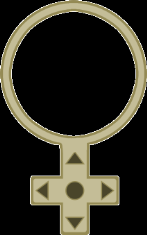 [Speaker Notes: it pays to pay attention to women.]